ご提案書
品名 ：ブロックメモ＆ふせんセット
品番：SC-1807
上代：￥２００

色柄：単色
商品サイズ：80×82×20mm
包装：PP袋入り
包装サイズ：82×84×20mm
材質：再生クラフト紙・紙
入数：200
生産国：中国

名入れスペース：50×50mm
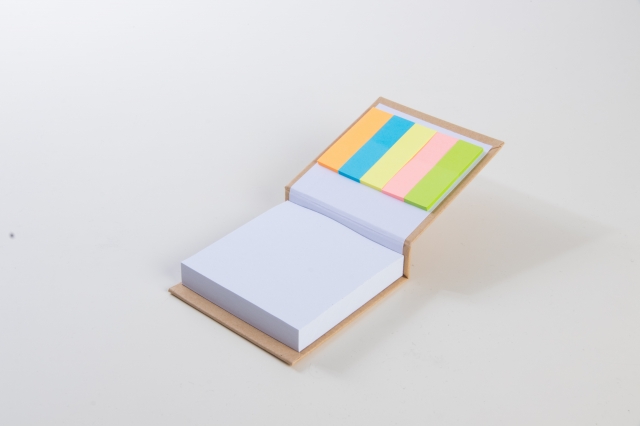 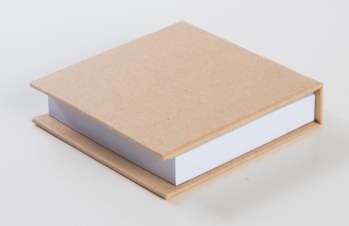 セット内容：メモ紙　約140枚
　　　　　　　ふせん各色　約25枚


使いやすいコンパクトサイズ。
便利なふせんとメモのセットです。